ВИБОРИ ТА ВИБОРЧІ СИСТЕМИ
Поняття, сутність та функції виборів.
Демократичні принципи виборів.
ТИПИ виборчИХ систем.
Виборчий процес та виборча інженерія.
Поняття, сутність та функції виборів
У сучасних демократичних державах основним способом утворення органів державної влади став інститут демократичних виборів.
Вибори – демократичний спосіб формування та зміни персонального складу органів влади голосуванням.
Вибори вважаються формою представницької демократії, яка полягає у формуванні громадянами персонального складу органів державної влади та місцевого самоврядування шляхом голосування.
Сутність виборів полягає в тому, що громадяни обирають до органів влади своїх представників, які покликані виражати їх інтереси в прийнятті політичних рішень, законів і упровадженні в життя соціальних та інших програм. Процедури виборів можуть бути найрізноманітнішими, але які б вони не були, виборні особи посідають свої пости від імені народу («нації») і формально підзвітні народу у всіх  своїх діях.
В умовах сучасних демократій вибори — це стрижневий механізм, головна форма  прояву суверенітету народу, його політичної ролі як джерела влади. Вони служать  також найважливішим каналом представлення в органах влади інтересів різних  суспільних груп. Загальні вибори передбачають право участі в них кожного  громадянина. Для багатьох, а в деяких країнах — і для більшості громадян, вони є  єдиною формою їхньої реальної участі в політиці. Вони дають змогу здійснювати  найбільший вплив на владу: зберігати чи змінювати парламенти й уряди,  забезпечувати їхню відповідальність перед народом, змінювати політичний курс тощо
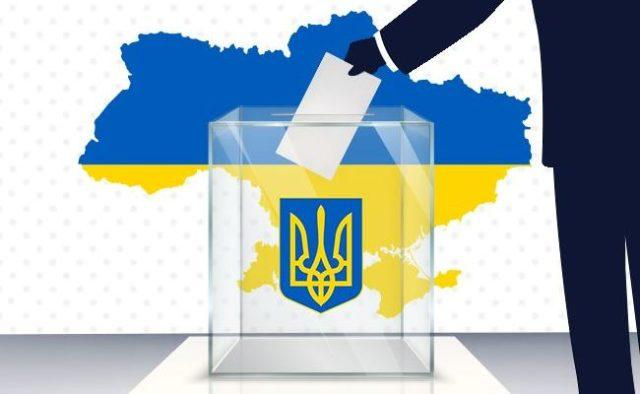 Вибори можна класифікувати за різними критеріями
1. Відповідно до територіального представництва :
– вибори в державні (федеральні) органи влади (у парламент, президента);
– вибори в регіональні органи влади (губернаторів, депутатів земельних,  крайових, обласних та інших територіальних органів влади);
– вибори в місцеві (муніципальні) органи влади чи органи місцевого  самоврядування (бургомістрів, мерів, глав адміністрацій, депутатів зборів, дум, рад  тощо);
– вибори в міжнародні органи, наприклад, у Європарламент. .
2. За часом проведення:
чергові – проводяться в період завершення терміну повноважень  виборного органу чи посади;
позачергові (дострокові) – проводяться в разі дострокового  припинення повноважень виборного органу чи посади;
повторні – проводяться у випадку визнання виборів недійсними чи  такими, що не відбулися;
 довибори – проводяться для заміщення посад, що з певних причин  стали вакантними, для поповнення складу виборного органу за  мажоритарної виборчої системи.
3. За об'єктом обрання:
вибори до парламенту;
вибори глави держави;
вибори до органів місцевого самоврядування.
4. За правовими наслідками:
дійсні – вибори, що проведені згідно з виборчим законодавством;
недійсні – вибори, під час яких відбулися порушення, котрі вплинули  на результати голосування.
5. Вибори в органи влади можуть бути загальними і локальними. 
Загальні вибори проводяться в масштабах усієї держави чи регіону.
 Локальні вибори проводяться при створенні нових адміністративно-територіальних утворень, у разі вибуття  представників (із причин недієздатності, відкликання, смерті, зміни виборчого законодавства тощо)
У деяких країнах принцип виборності використовується для добору представників судової влади: суддів, судових засідателів, присяжних повірників. Однак частіше, щоб забезпечити незалежність і політичну невразливість суддів, створюючи тим самим у державі систему стримувань і противаг, вибір їх заміняють призначенням, іноді довічним.
Функції виборів
Легітимізація і стабілізація політичної системи, а також  легітимізація конкретних інститутів влади: парламенту, уряду, президента. Участь  громадян у виборах звичайно означає прийняття ними даного типу політичної  системи, політичного режиму і правил формування органів влади, незалежно від  ставлення населення до конкретних посадових осіб, уряду і правлячих партій. 
Вибори дають громадянам шанс переобрати уряд, який їх не влаштовує, чи окремих  депутатів, замінити їх людьми, які користуються довірою. Тим самим криза  конкретного уряду та його політики не призводить до відторгнення громадянами  всього політичного ладу і до дестабілізації політичної системи, не переростає в  прагнення зруйнувати існуючий політичний порядок шляхом революції. Не випадково вибори нерідко уподібнюють запобіжному клапанові, який випускає пару народного невдоволення, що назбиралася, і запобігає перегрівові і вибухові всього політичного “казана”. За допомогою виборів легітимується не тільки політична система назагал, а й конкретний склад парламенту, уряду та деяких інших структур влади, визнається їх право керувати державою.
Створення діючої представницької системи. Вибори в органи влади створюють відносини представництва громадян у цих органах і дають їм змогу впливати на діяльність цих органів. Представницька система влади, впливаючи на суспільство, модифікує його відповідно до інтегральних інтересів представників його соціальних груп і так забезпечує процес суспільного розвитку. 
Мобілізація виборчого корпусу на рішення актуальних суспільних завдань. Роз’яснюючи громадянам свої програми, переконуючи людей в необхідності прийняти й підтримати відповідні політичні цінності та цілі, указуючи шляхи реалізації їх, партії й окремі депутати тим самим мобілізують громадян на важливі для країни політичні дії.
Розширення комунікацій, відносин представництва між інститутами влади і громадянами. У ході виборчого процесу кандидати регулярно зустрічаються з громадянами, вислуховують їхні думки й прохання, вносять корективи у свої виборчі платформи. Вибори — найважливіший канал зворотних зв’язків між громадянами і владою. Від їхньої дієвості багато в чому залежить характер стосунків між керівниками держави і населенням, виникнення довіри чи недовіри, політичної участі чи неучасті, відчуження чи підтримки боротьби. 
Рекрутування політичної еліти. Вибори — найважливіший канал входження громадян до складу політичної еліти, здійснення політичної кар’єри. Унаслідок виборів оновлюється склад керівної й опозиційної еліт, змінюється політична вага партій та їхніх представників.
Генерування оновлення суспільства за допомогою конкурентної боротьби альтернативних політичних програм. Вибори — це своєрідне вікно, відкрите для впорядкованих, інституційованих впливів на державу та суспільство. Вони дають можливість різним політичним силам подати власне бачення суспільних проблем і висунути програми їхнього розв’язання. Тим самим стимулюється пошук оптимальних шляхів розвитку, забезпечується конкурентний добір політичних цінностей й альтернатив, створюються сприятливі можливості для подолання неефективної політики й утвердження нових, життєздатних ідей і політичних платформ.
Артикуляція, агрегація і представництво різноманітних інтересів населення. У період виборів створюються найсприятливіші можливості для усвідомлення громадянами своїх інтересів і включення їх у виборчі програми партій та окремих депутатів. Під час виборів, прагнучи одержати масову підтримку, депутати й усі люди, які беруть участь у виборчій кампанії, особливо сприйнятливі до запитів і побажань населення. Це активізує процес самоусвідомлення і представлення громадянами своїх інтересів. У виборчих платформах інтереси артикулюються, одержують чітке формулювання й агрегатуються, звільняються від крайнощів й усереднюються, набувають несуперечливої, придатної для реалізації форми. І хоча після перемоги на виборах багато депутатів забувають про свої обіцянки, депутатський корпус у цілому, не тільки керуючись моральними мотивами, а й піклуючись про престиж партії й підтримку виборцями на майбутніх виборах, орієнтується на свої зобов’язання і запити електорату
Переведення політичних конфліктів у русло інституційованого мирного врегулювання. Вибори дають змогу відкрито й привселюдно представити суперечливі інтереси, цінності й ідеї на суд народної думки, визначити реальну підтримку позиції тієї чи іншої сторони конфлікту, за допомогою авторитету громадської думки і державних інститутів переконати конфліктуючих відмовитися від найрадикальніших вимог і незаконних форм боротьби. Уже сама орієнтація учасників конфлікту на те, щоб його розв’язали виборці, найчастіше спонукає їх відмовитися від крайнощів, пом’якшити свою позицію, шукати компроміси й рішення, прийнятні для більшості.
Інтеграція різноманітних думок і формування загальної політичної волі. Плюралізм сучасного суспільства має свої межі. Щоб не призвести до анархії, хаосу і гострих руйнівних конфліктів, він має потребу в державному регулюванні, що відображає загальні цінності й інтереси громадян. За допомогою виборів забезпечується об’єднання більшості громадян навколо відповідної політичної платформи та лідерів, що її представляють, формується домінуюча в державі політична воля. Вираження цієї волі забезпечує урядові авторитет і підтримку, а це підвищує його дієздатність.
 Політична соціалізація населення, розвиток його політичної свідомості та політичної участі. У ході виборчого процесу громадяни особливо інтенсивно засвоюють політичні цінності й норми, здобувають політичні навички й досвід, переглядають чи уточнюють свої політичні позиції. Роблячи вибір, виборці більшою чи меншою мірою ототожнюють себе з відповідними політичними силами. Усе це підвищує їх політичну свідомість та активність. Вибори, таким чином, виступають механізмом політичного розвитку суспільства
Контроль за інститутами влади. Унаслідок виборів створюється найважливіший інститут контролю за урядом — парламент, а також оформлюється опозиція, що звичайно ревно стежить за дотриманням конституції і закону. Парламентський контроль спирається як на власні права, судові інстанції, так і безпосередньо на думку виборців. Побоюючись поразки на найближчих виборах, уряд звичайно змушений прислухатися до критики. Крім того, самі вибори є найважливішим інститутом контролю, оскільки вони дають виборцям змогу регулярно виносити свій вердикт про уряд та опозицію, змінювати склад органів влади, коректувати політичний курс
абсентеїзм
Розчарування громадян низки країн у можливості впливати на дії владних органів через вибори призвело до того, що останніми роками все більшого розповсюдження набуває ігнорування виборів виборцями. Таке явище називається абсентеїзм. Він полягає в неявці частини виборців на виборчі дільниці для здійснення голосування, тобто у відмові реалізувати своє активне виборче право. Абсентеїзм має негативні наслідки. Адже для визнання виборів такими, що відбулися, і визначення за їх результатами переможців необхідно, щоб проголосувала певна кількість зареєстрованих виборців. Нез’явлення виборців не дозволяє сформувати виборні органи або заповнити виборні посади. Тому доводиться проводити нові вибори, а це вимагає додаткових фінансових витрат і т. д. У зв’язку з цим в деяких державах участь громадян у виборах розглядається вже не як їх право, а як обов’язок. Там законодавство проголошує обов’язкове голосування. Виборчі закони Австрії, Бельгії, Люксембургу, Нідерландів передбачають штрафні санкції за неучасть у голосуванні, у Греції, Туреччині та на Філіппінах — кримінальну відповідальність.
Іі. Демократичні принципи виборів
Принцип загальних виборів – участь у виборах мають брати всі громадяни. Загальність обмежується  лише невеликою кількістю цензів, тобто умов допуску громадян до участі у виборах:
– віковий ценз дозволяє брати участь у виборах лише з відповідного віку,  переважно з досягненням повноліття,
– ценз недієздатності обмежує виборчі права психічно хворих, що повинно бути підтверджено судовим рішенням;
– моральний ценз обмежує чи позбавляє виборчих прав осіб, які перебувають за вироком суду в місцях позбавлення волі;
– ценз осілості, що висуває як умову допуску до виборів відповідний термін проживання в даній місцевості чи в країні.
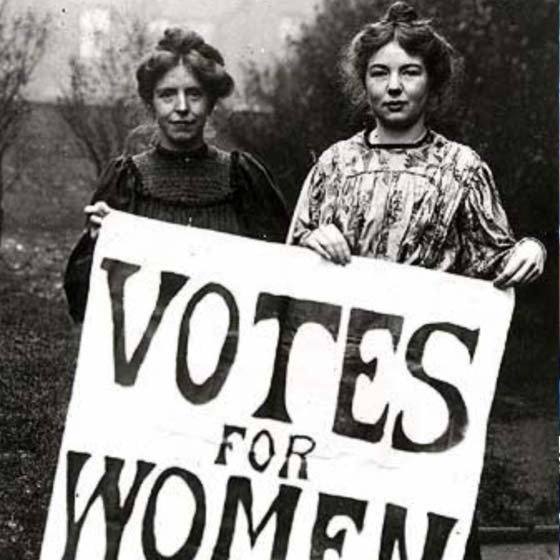 Крім вимоги певного терміну проживання на території виборчого округу,  виборче право деяких країн встановлює і термін проживання в цій країні.
Статевий ценз довгий час обмежував участь жінок у виборах.
Майновий ценз обмежує активність незаможних громадян.
Принцип рівних виборів
Принцип рівних виборів – усі громадяни мають брати участь у виборах на рівних засадах. Це забезпечується наданням виборцям однакової кількості голосів, тобто кожний з виборців однаково впливає на результати виборів.
Рівність виборчих прав передбачає й приблизну рівність виборчих округів, яка необхідна, щоб голоси виборців мали приблизно однакову вагу при обранні депутата. Саме тому в багатьох країнах установлюється мінімум, а інколи — максимум, від якого обирається  визначена кількість депутатів. Але на практиці є істотні відхилення від установленої законом норми, оскільки, як правило, виборчі округи переважно збігаються з адміністративно-територіальними одиницями.
Принцип прямих виборів
Принцип прямих виборів – обрання виборних органів і посад здійснюють безпосередньо виборці, а не певні органи чи делегати.
У разі якщо громадяни вибирають лише вибірників чи спеціальний орган, який безпосередньо обирає кандидата, то йдеться про непрямі вибори. Такі вибори через деперсоналізацію, абстрактність вибору гасять інтерес громадян до участі в голосуванні і сприяють розвиткові абсентеїзму, тобто відмові від участі у виборах, породжують байдужість людей до висунутих кандидатів і до їхніх програм. Крім того, використання непрямих виборів посилює можливість перекручення реального співвідношення політичних сил у бік зміцнення позицій найвпливовішої з них, оскільки голоси прихильників протилежних сил, що становлять меншість, губляться на кожному вищому рівні виборів. У більшості випадків непрямі вибори дають перебільшене уявлення про ступінь впливу панівної партії і є засобом придушення порівняно менш чисельних партій. А прямі вибори створюють можливості дійсно загальної участі в них виборців і забезпечують повною мірою легітимацію виборчої кампанії.
Принцип таємності голосування
Принцип таємності голосування – контроль за волевиявленням виборців не допускається. Анонімність і таємність голосування призначені для того, аби забезпечити незалежність того, хто голосує, від наслідків його волевиявлення. Тому виборці голосують особисто, без присутності інших людей. Голосування за інших осіб не допускається.
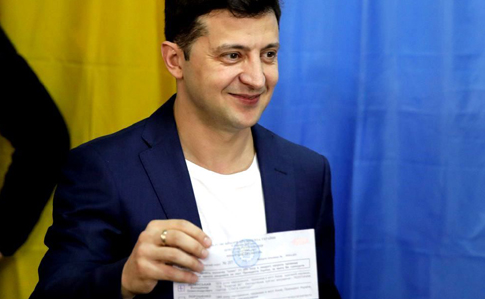 Принцип вільних виборів
Принцип вільних виборів – участь у виборах є добровільною справою громадян, ніхто не може примусити виборця до участі чи неучасті у виборах, а також перешкоджати його вільному волевиявленню.
Принципи організації виборчого процесу
свобода виборів і добровільної участі в них громадян. Цей принцип означає, що ніхто не має права впливати на громадянина з метою примусити його до участі чи неучасті у виборах, а також ніхто не може вплинути на його вільне волевиявлення. Свобода виборів передбачає насамперед відсутність політичного, адміністративного,  соціально-економічного, психологічного й інформаційного тиску на виборців, активістів, кандидатів і організаторів виборів.
наявність вибору, альтернативних кандидатів. Сам термін “вибори” передбачає вибір із різних пропозицій. У разі якщо є лише один кандидат (чи партія), може йтися про його (її) схвалення чи несхвалення виборцями, але не про вибори взагалі.
змагальність, конкурентність виборів. Політичні партії, які виражають інтереси різних соціальних спільнот, прагнуть включити за допомогою виборів різні соціальні верстви населення в політичну систему. Стан багатопартійності, природний для країн з розвинутою демократією, забезпечує мирне змагання соціальних інтересів..
періодичність і регулярність виборів, недопущення чи скасування перенесення виборів, якщо це не передбачено правовими нормами. Це необхідно для того, щоб виборці могли контролювати своїх представників, запобігати зловживанням владою і корегувати політичний курс уряду. Вибори втрачають свої функції, якщо проведення їх залежатиме від сваволі окремих осіб. А періодичність виборів дає виборцям змогу змінювати політичну еліту відповідно до своїх інтересів.
рівність можливостей у передвиборній боротьбі. Вона забезпечується створенням умов, за яких нерівність матеріальних можливостей не може надати кому-небудь з кандидатів переваги і вимагає створення виборчої системи, що не допускає результатів виборів, досягнути яких можна недемократичним шляхом (внаслідок підкупу, погроз, фальсифікацій)
можливість громадського контролю за виборами. Присутність спостерігачів - як іноземних, так і національних, - може підвищити авторитетність виборчого процесу для держав, в яких проводяться вибори.
ііІ. Типологія виборчих систем
Виділяють три типи виборчих систем: 
мажоритарну, 
пропорційну
змішану (мажоритарно-пропорційну).
Мажоритарна виборча система
– виборча система, згідно з якою переможцем є той кандидат, котрий набрав встановлену законом більшість голосів виборців, які взяли участь у голосуванні. Тут головним суб'єктом виборів є особа (кандидат). Для мажоритарної виборчої системи притаманний поділ країни на одномандатні виборчі округи. Залежно від способу встановлення переможця, виділяють:
1. Мажоритарну систему абсолютної більшості (переможцем стає той кандидат, котрий набрав понад 50 % голосів виборців). Якщо жодний із кандидатів не набрав абсолютної більшості голосів, відбувається другий тур виборів, у якому беруть участь два чи більше кандидати, що набрали найбільше голосів виборців або ж подолали встановлену законом межу голосів.
2. Мажоритарну систему відносної більшості (переможцем стає кандидат, котрий набрав найбільшу кількість голосів, порівняно з іншими кандидатами, але не обов'язково більше половини).
3. Мажоритарну систему кваліфікованої більшості (кандидату потрібно набрати встановлену законом кваліфіковану більшість, зазвичай 2/3чи 3/4 голосів виборців). Застосовують вкрай рідко через високу нерезультативність
Переваги мажоритарної виборчої системи:
1) наявність постійного зв'язку між кандидатом і виборцями округу;
2) виборці голосують за конкретну людину, яку можуть оцінити;
3) потенційний демократизм, оскільки переможця підтримує більшість виборців;
4) простота у підрахунку голосів;
5) до парламенту потрапляють лише великі політичні партії, що, своєю чергою, сприяє стабільності парламентських коаліцій і урядів;
6) наявність у кандидата значної свободи у діях, оскільки він завдячує своїм обранням виборцям округу, а не партійному керівництву;
7) можливість контролю за діяльністю депутата, персональна його відповідальність перед виборцями
Мажоритарна виборча система має й низку недоліків:
1) суттєва розбіжність між кількістю отриманих голосів та кількістю  депутатських мандатів, тобто викривлення результатів голосування;
2) неврахування голосів значної кількості виборців;
3) велика можливість для здійснення тиску на виборців, маніпуляцій та 
фальсифікацій;
4) перешкоджання розвитку малих і середніх партій.
Пропорційна виборча система – система, за якої мандати розподіляються між списками політичних партій (блоків) пропорційно до кількості отриманих голосів. Вона характеризується створенням багатомандатних виборчих округів або єдиного багатомандатного округу. У такому разі виборці голосують за партійний список кандидатів у депутати. За впливом виборця на розташування кандидатів у списку розрізняють такі види пропорційної системи:
із жорсткими списками;
з напівжорсткими списками;
з преференціями.
За жорстких списків виборець голосує за партію загалом і не може  вплинути на розташування кандидатів. 
При застосуванні преференцій  виборець не лише голосує за список, а й віддає голоси кандидатам із списку  у порядку їх привабливості для виборця.
 Система напівжорстких списків передбачає для виборця можливість голосувати як за список загалом, так і можливість надавати перевагу певному кандидату.
Для того, щоб не допускати швидкого зростання малих  непредставницьких партій та роздрібненості парламенту, застосовують виборчий поріг – певний відсоток голосів виборців, набрання якого є умовою участі в розподілі місць у парламенті
Переваги пропорційної виборчої системи
голоси виборців розподіляються пропорційно, мінімізується їх  утрата;
враховуються інтереси різних суспільних груп;
відбувається сприяння розвитку партійної системи та партійної ідеології;
існує менше можливостей для фальсифікацій результатів  волевиявлення громадян.
Недоліки пропорційної виборчої системи:
виборці голосують не за конкретних людей, а за партійний список, у якому можуть виявитися прізвища невідомих, некомпетентних, непопулярних політиків;
відсутність тісного зв'язку, контактів між депутатами і виборцями;
доволі складна система підрахунку голосів;
до парламенту потрапляє багато політичних сил, що ускладнює  процедуру формування парламентської більшості та часто робить уряд у  країні нестабільним;
відсутність персональної відповідальності депутата перед виборцями  за свої дії;
обмеження свободи дій депутата, його залежність від партійного  керівництва, якому він завдячує своїм обранням.
Змішана виборча система – процедура проведення виборів, яка охоплює елементи як мажоритарної, так і пропорційної виборчих систем. Цю виборчу систему застосовують зазвичай у тих державах, де триває пошук і становлення виборчої системи, або необхідно досягти компромісу між принципом представництва у парламенті різних політичних сил та стабільністю сформованого ними уряду.
КУРІАЛЬНІ ВИБОРЧІ СИСТЕМИ
створюються в суспільствах, де існує гостра проблема забезпечення представництва у парламенті нечисленних етнічних або соціальних груп.
Для кожної курії передбачаються норми представництва і відповідно до них створюються виборчі округи.
За куріальною виборчою системою проводять вибори однопа­латного парламенту в Зімбабве, Новій Зеландії, на Фіджі. 
Своєрідна змішана мажоритарно-куріальна система була ви­користана в СРСР та Росії у 1989-1990 pp., коли КПРС та офі­ціозні суспільно-політичні організації мали гарантовану кіль­кість мандатів на вищих представницьких органах — з’їздах народних депутатів.
Виборчий процес та виборча інженерія
Основні стадії виборчого процесу (кампанії)
1. Призначення дати виборів. Дата виборів призначається уповноваженим органом (наприклад, президентом, прем'єр-міністром) у відповідності з законодавством країни. В деяких країнах дата виборів прямо вказується у Конституції або в законі.
2. Реєстрація виборців.
У сучасній практиці використовуються декілька форм реєстрації:
 обов'язкова (Україна), яка означає, що держава сама складає списки виборців на основі свідчень про їх проживання на певній території;
 добровільна (США), яка передбачає, що виборці повинні самі зареєструватися на виборній дільниці. Політологи вважають, що подібна практика негативно впливає на електоральну активність. Наприклад, не усі американці реєструються і не всі зареєстровані беруть потім участь у виборах.
3. Установлення виборчих округів і виборчих дільниць.
4. Створення виборчих органів. Для організаційного керівництва виборчим процесом, як правило, створюють центральний виборчий орган, територіальні (окружні) виборчі органи, дільничні комісії.
5. Висування кандидатів, формування партійних списків. На даній стадії визначається коло осіб, з яких будуть вибрані президент, сенатори, депутати.
6. Реєстрація кандидатів і списки партій.
7. Передвиборна кампанія зареєстрованих кандидатів. Вона включає у себе роботу кандидатів (партій) і груп для переконання виборців у необхідності проголосувати за цього кандидата або активно підтримуючих їх партійний список.
Проведення сучасних виборчих кампаній особливо вимагає проведення спеціальних досліджень у сфері політичного маркетингу, що дозволяють визначитися з програмами кандидатів, орієнтованими на різні групи виборців, а також вибудувати певні імідж-стратегії. Для переконання виборців у достоїнствах кандидатів і перевагах їхніх програм використовуються різноманітні засоби:
 реклама в ЗМІ, головна увага відводиться телебаченню (політологи вважають, що 70% іміджу створюється саме за допомогою TV);
агітаційна кампанія "від дверей до дверей", яка передбачає безпосередню роботу активістів кандидата з електоратом за місцем проживання;
зустрічі кандидата з виборцями;
листівкова і плакатна агітація, графіті;
 проведення різних акцій (мітинги, шоу, розповсюдження партійної символіки тощо). Використовуються й інші способи рекламування політиків і партій. Наприклад, республіканці як свій символ часто використовують живих слонів.
8. Проведення процедури голосування. Сам термін "голосування" прийшов з античної Спарти, де вищий орган влади формувався у ході загальних зборів загальними криками, а вибраним вважався той спартанець, за якого кричали голосніше. Подібна практика прийняття рішень носить і іншу назву - "акламація". Таким чином, наприклад, приймалися рішення у Візантії в VII ст., у середньовічних республіках Новгороду і Пскова. З античних Афін прийшла й виборча урна. В урну кидали чорне та біле каміння (своєрідні бюлетені), голосуючи "за" чи "проти" рішення (подібним чином громадяни афінського полісу винесли вирок Сократу).
Сучасне голосування відбувається різними способами:
підняттям рук (в невеликих поселеннях при виборах органів місцевого самоврядування);
найпоширеніший спосіб - на паперових бюлетенях для голосування, коли навпроти прізвища кандидата, що обирається, ставиться певний знак;
із застосуванням електронних машин шляхом натискування на кнопки або важелі (останній спосіб використовується в США).
Виборча інженерія
Виборча інженерія – пристосування виборчих процедур до реалізації інтересів правлячої та політичної еліт щодо завоювання і збереження влади в державі, регіоні, місті тощо. 
Основними методами виборчої інженерії являються:
зміна виборчих процедур – знаходиться в юрисдикції Верховної Ради  України. При повторному голосуванні на президентських виборах у грудні 2004 року аби унеможливити масові фальсифікації був прийнятий закон „Про особливості застосування Закону України „Про  вибори Президента України ‖ (реєстраційний № 6372);
маніпулювання межами виборчих округів – знаючи прогнози щодо голосування у виборчих регіонах, правляча еліта об‘єднує райони де  мешкають прихильники „свого‖ кандидата в округи для гарантованої його перемоги; можливий поділ районів, що підтримує опонента, на округи, де їхні голоси розчиняються в більшості «своїх» голосів;
вибір відповідного часу для проведення виборів – при перемозі партії  чи виборчого блоку на президентських виборах, як найшвидші  парламентські вибори збільшують їхні шанси на повторну перемогу;
добір лояльного до правлячої еліти складу виборчих комісій – певна  частина успіху на виборчій дільниці залежить і від членів виборчих комісій. Особливо їхній плив зростає при голосуванні у сільській місцевості або коли дільниця розташована на підприємствах, в лікарняних установах і т. ін;
стимулювання і переміщення виборців з одних виборчих округів до інших – каруселі, або голосування людей за відкріпними талонами на кількох дільницях. Також можливе застосування адміністративного ресурсу на більш закритих дільницях (армія,  виправні установи тощо).
адміністративний ресурс
-  це застосування владних повноважень для досягнення певного результату в політиці, що не передбачені законом. Найчастіше використовується виконавчою владою, на підприємствах, установах з метою впливу на волевиявлення громадян, аби ті підтримали існуючу владу.
 Залежно від відношення до закону адміністративний ресурс можна  назвати м'яким і жорстким. Про м'який адмінресурс говоримо тоді, коли владні повноваження чи владний вплив застосовуються без чіткої суперечності із законом: це може бути чи опосередкований вплив  (скажімо, висловлення керівниками різних рівнів симпатій під час виборів може мати своїм ефектом відповідну позицію або навіть дії підлеглих), це  може бути також виконання владних функцій відповідно до закону, але з  чітким розрахунком впливу на осіб чи соціальні групи, щоб досягнути не  передбачених владними повноваженнями функцій (наприклад, здійснення соціальних виплат перед виборами з метою здобути прихильність електорату).
жорсткий адмінресурс - це використання владних повноважень для досягнення цілей, непередбачених законом із порушенням законодавства. Жорсткий адміністративний ресурс виявляється у формі впливу на підлеглих, виборців, інших членів учасників політичного  процесу з боку владних осіб за допомогою примусу чи переконання у формі винагороди (підвищення в кар'єрі, надання пільг, грошова винагорода тощо) або покарання (звільнення з роботи, перевірки контрольних органів тощо). Жорсткий адміністративний ресурс в Україні найбільше виявлявся  стосовно управлінського апарату, працівників бюджетної сфери, бізнесових структур, засобів масової інформації, політичних конкурентів, членів виборчих комісій, судів тощо.